0
8
An Introduction to Metabolism
Lecture Presentation by Nicole Tunbridge and
Kathleen Fitzpatrick
Debrief Popbeadase activity
What properties of enzymes did you investigate in this activity?
Baseline
Helper
Hopper
Socko
Weigher
Figure 8.14
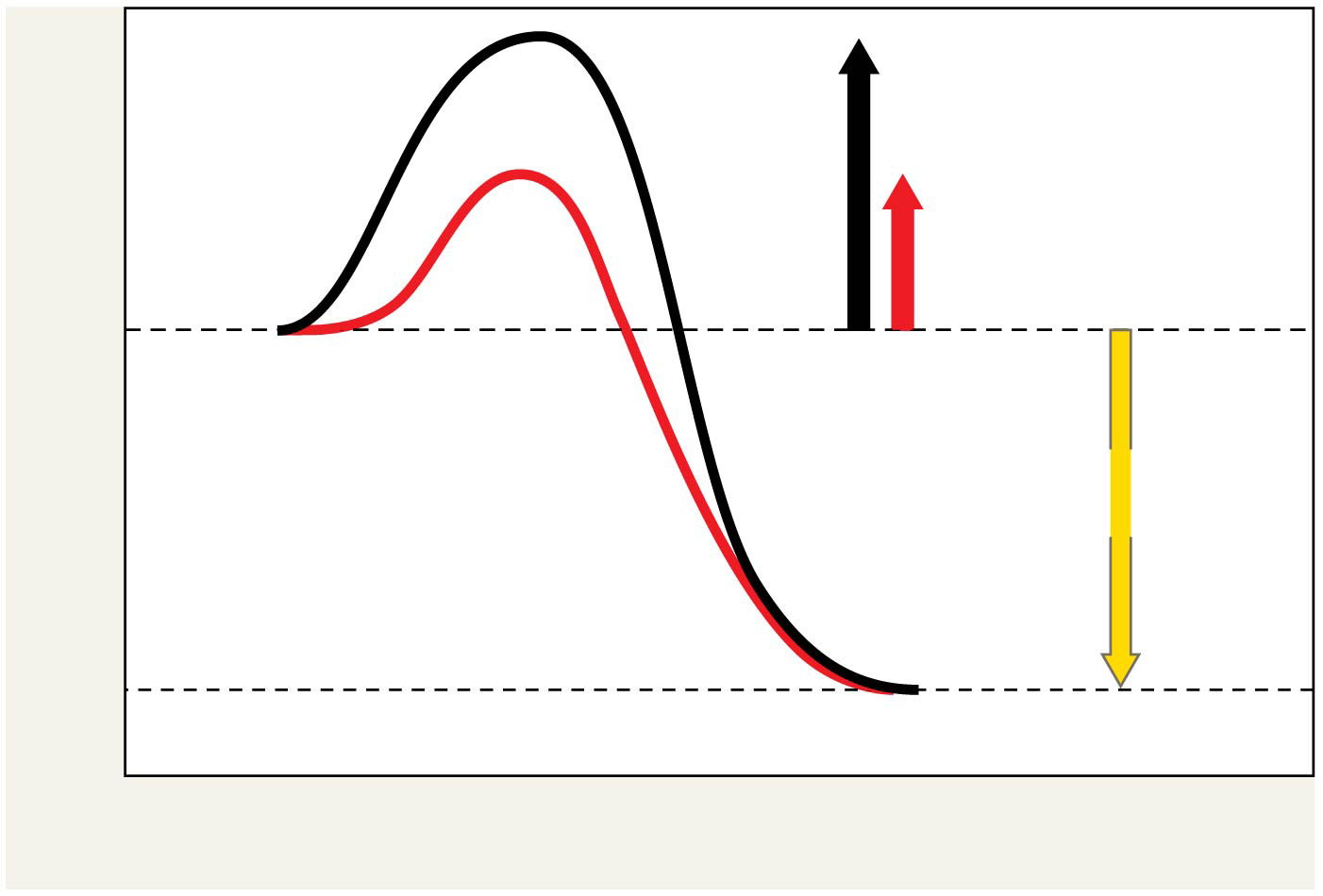 Course of
reaction
without
enzyme
EA
without
enzyme
EA with
enzyme
is lower
Reactants
Free energy
∆G is unaffected
by enzyme
Course of
reaction
with enzyme
Products
Progress of the reaction
[Speaker Notes: Figure 8.14 The effect of an enzyme on activation energy]
Figure 8.15
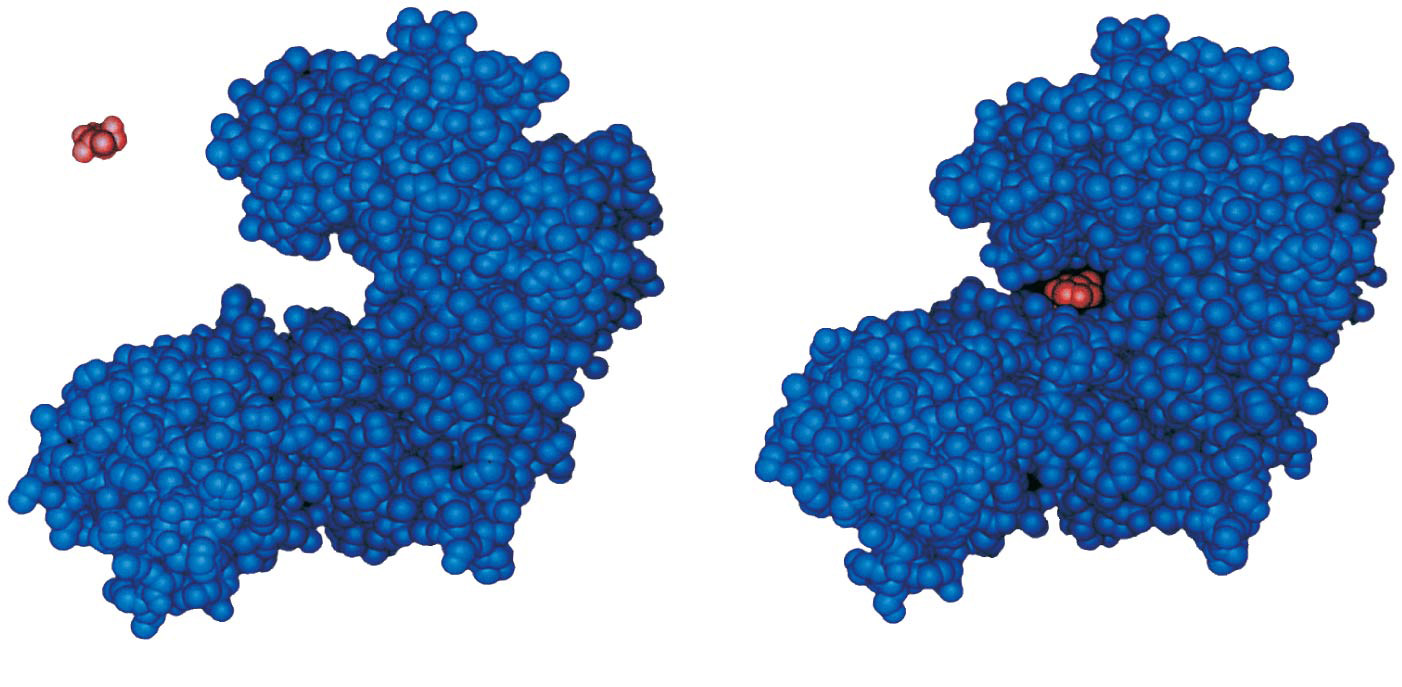 Substrate
Active site
Enzyme
Enzyme-substrate
complex
[Speaker Notes: Figure 8.15 Induced fit between an enzyme and its substrate]
Catalysis in the Enzyme’s Active Site
In an enzymatic reaction, the substrate binds to the active site of the enzyme
The active site can lower an EA barrier by
Orienting substrates correctly
Straining substrate bonds
Providing a favorable microenvironment
Covalently bonding to the substrate
Cofactors
Cofactors are nonprotein enzyme helpers
Cofactors may be inorganic (such as a metal in ionic form) or organic
An organic cofactor is called a coenzyme
Coenzymes include vitamins
Enzyme Inhibitors
Competitive inhibitors bind to the active siteof an enzyme, competing with the substrate
Noncompetitive inhibitors bind to another part of an enzyme, causing the enzyme to change shape and making the active site less effective
Examples of inhibitors include toxins, poisons, pesticides, and antibiotics
Figure 8.18
(a) Normal binding
(b) Competitive inhibition
(c)
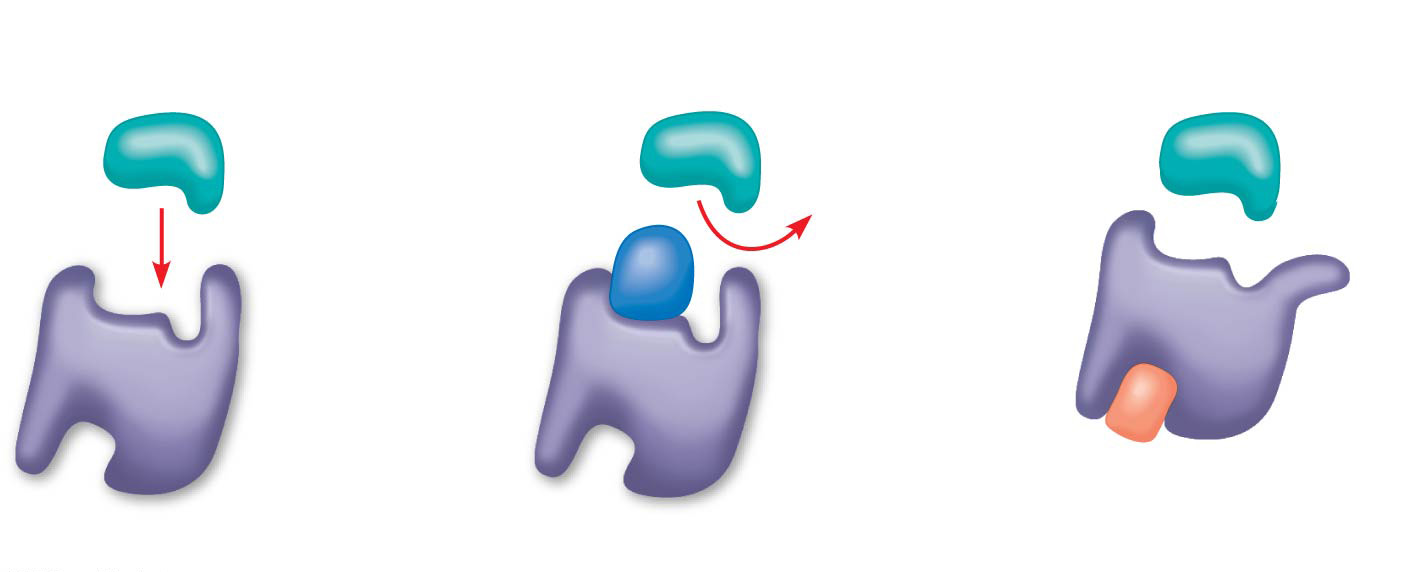 Noncompetitive
inhibition
Substrate
Active site
Competitive
inhibitor
Enzyme
Noncompetitive
inhibitor
[Speaker Notes: Figure 8.18 Inhibition of enzyme activity]
Allosteric Regulation of Enzymes
Allosteric regulation may either inhibit or stimulate an enzyme’s activity
Allosteric regulation occurs when a regulatory molecule binds to a protein at one site andaffects the protein’s function at another site
Allosteric Activation and Inhibition
Most allosterically regulated enzymes are made from polypeptide subunits
Each enzyme has active and inactive forms
The binding of an activator stabilizes the active form of the enzyme
The binding of an inhibitor stabilizes the inactive form of the enzyme
Figure 8.20
(a) Allosteric activators and inhibitors
(b) Cooperativity: another type of allosteric activation
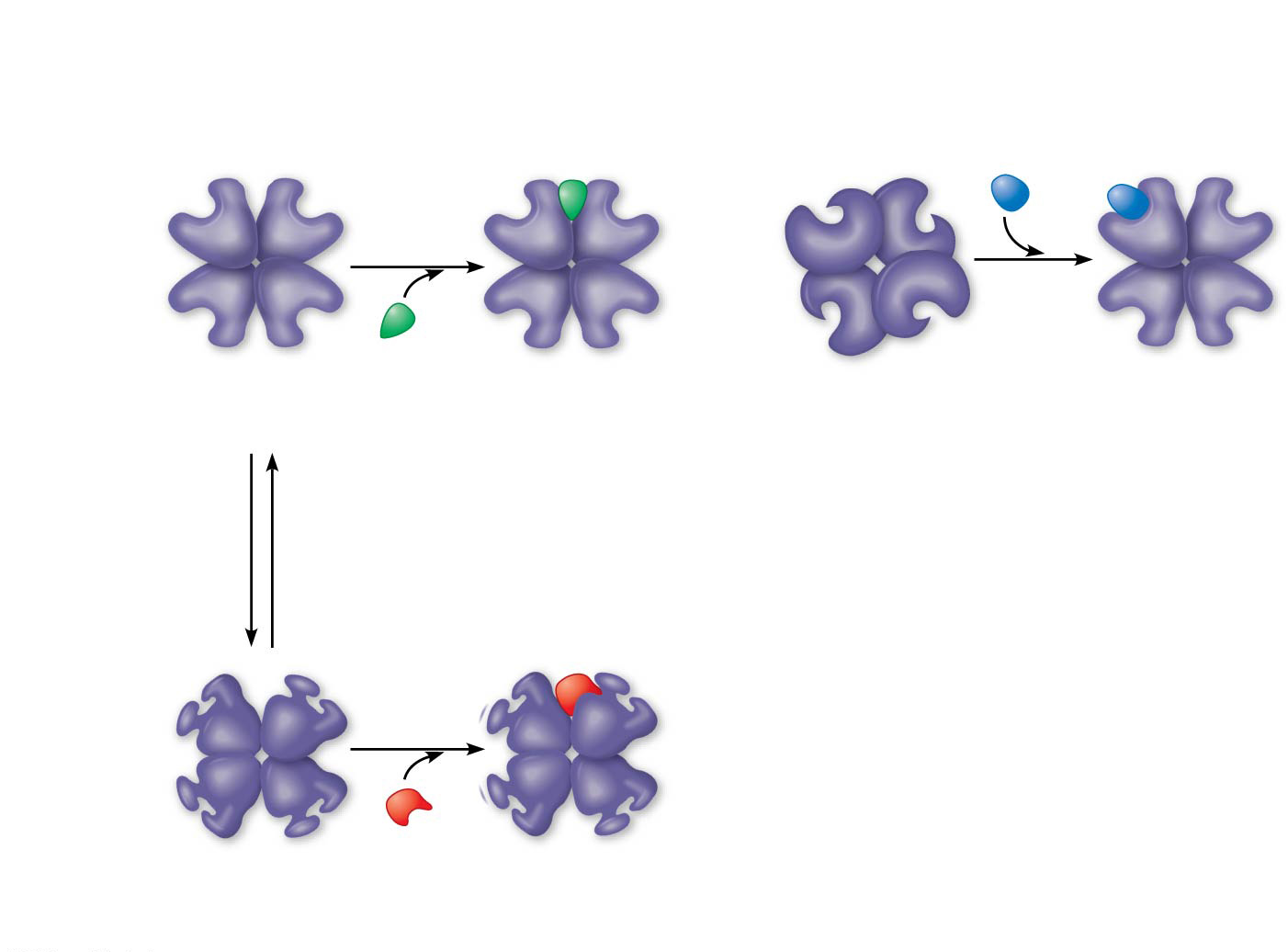 Allosteric enzyme
with four subunits
Active site
(one of four)
Substrate
Regulatory
site (one
of four)
Activator
Stabilized
active form
Stabilized
active form
Active form
Inactive form
Oscillation
Non-
functional
active site
Inhibitor
Inactive form
Stabilized
inactive form
[Speaker Notes: Figure 8.20 Allosteric regulation of enzyme activity]
Cooperativity is a form of allosteric regulationthat can amplify enzyme activity
One substrate molecule primes an enzyme to act on additional substrate molecules more readily
Cooperativity is allosteric because binding by a substrate to one active site affects catalysis in a different active site
Most often found in multi-subunit enzymes where regulation of one subunit extends to the others.
Example is hemoglobin (although not a true enzyme)
Feedback Inhibition
In feedback inhibition, the end product of a metabolic pathway shuts down the pathway
Feedback inhibition prevents a cell from wasting chemical resources by synthesizing more product than is needed
Figure 8.21
Active site available
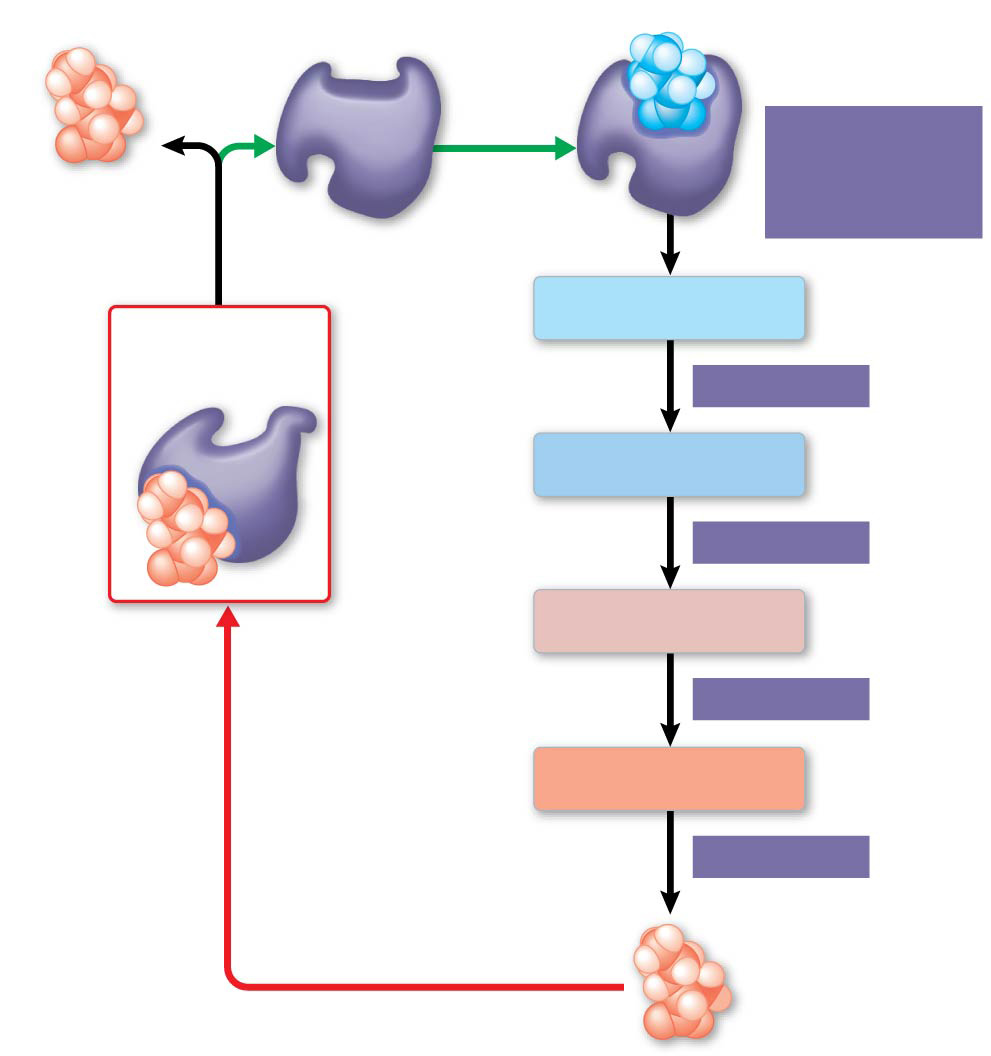 Threonine
in active site
Enzyme 1
(threonine
deaminase)
Isoleucine
used up by
cell
Intermediate A
Feedback
inhibition
Active
site no
longer
available;
pathway
is halted.
Enzyme 2
Intermediate B
Enzyme 3
Intermediate C
Isoleucine
binds to
allosteric
site.
Enzyme 4
Intermediate D
Enzyme 5
End product
(isoleucine)
[Speaker Notes: Figure 8.21 Feedback inhibition in isoleucine synthesis]
Potato Peroxidase Lab
Peroxidase is an enzyme in the potato which removes destructive peroxides that are a product of normal metabolism.  
The enzyme catalase performs this function in almost all animals.  
Hydrogen peroxide is highly poisonous to cells.  Peroxidase speeds up the chemical breakdown of hydrogen peroxide into water and oxygen. 
The equation for this reaction is written below:
2 H2O2 (aq) → 2 H2O (l) + O2 (g)
Concept 8.1: An organism’s metabolism transforms matter and energy, subject to the laws of thermodynamics
Metabolism is the totality of an organism’s chemical reactions
A metabolic pathway begins with a specific molecule and ends with a product
Each step is catalyzed by a specific enzyme
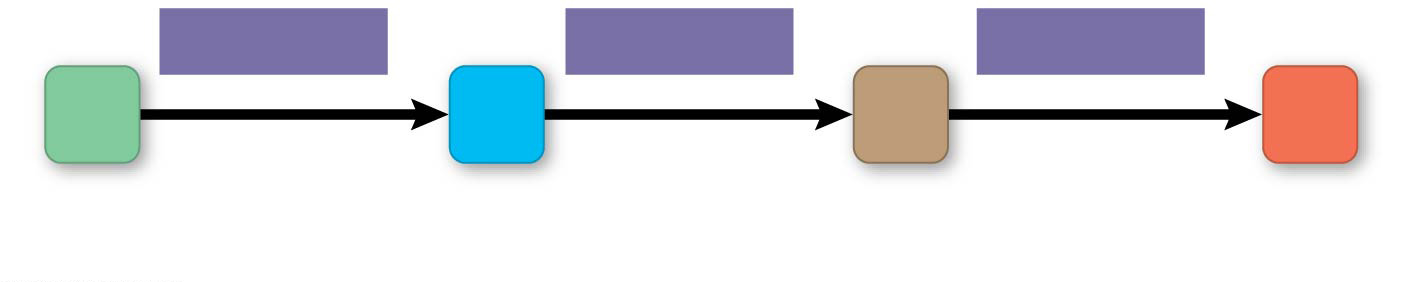 Enzyme 1
Enzyme 2
Enzyme 3
A
B
C
D
Reaction 1
Reaction 2
Reaction 3
Product
Starting
molecule
Catabolic pathways release energy by breaking down complex molecules into simpler compounds
Cellular respiration, the breakdown of glucosein the presence of oxygen, is an example of a pathway of catabolism
Anabolic pathways consume energy to build complex molecules from simpler ones
The synthesis of protein from amino acids is an example of anabolism
Forms of Energy
Kinetic energy is energy associated with motion
Heat (thermal energy) is kinetic energy associated with random movement of atomsor molecules
Potential energy is energy that matter possesses because of its location or structure
Chemical energy is potential energy availablefor release in a chemical reaction	
Energy can be converted from one form to another
The First Law of Thermodynamics
Thermodynamics is the study of energy transformations
According to the first law of thermodynamics, the energy of the universe is constant
Energy can be transferred and transformed,but it cannot be created or destroyed
The first law is also called the principle of conservation of energy
The Second Law of Thermodynamics
During every energy transfer or transformation, some energy is unusable, and is often “lost” as heat
According to the second law of thermodynamics
Every energy transfer or transformation increases the entropy (disorder) of the universe
Very much applies to many cell processes, such as cellular respiration.
https://www.youtube.com/watch?v=i6rVHr6OwjI
Figure 8.3
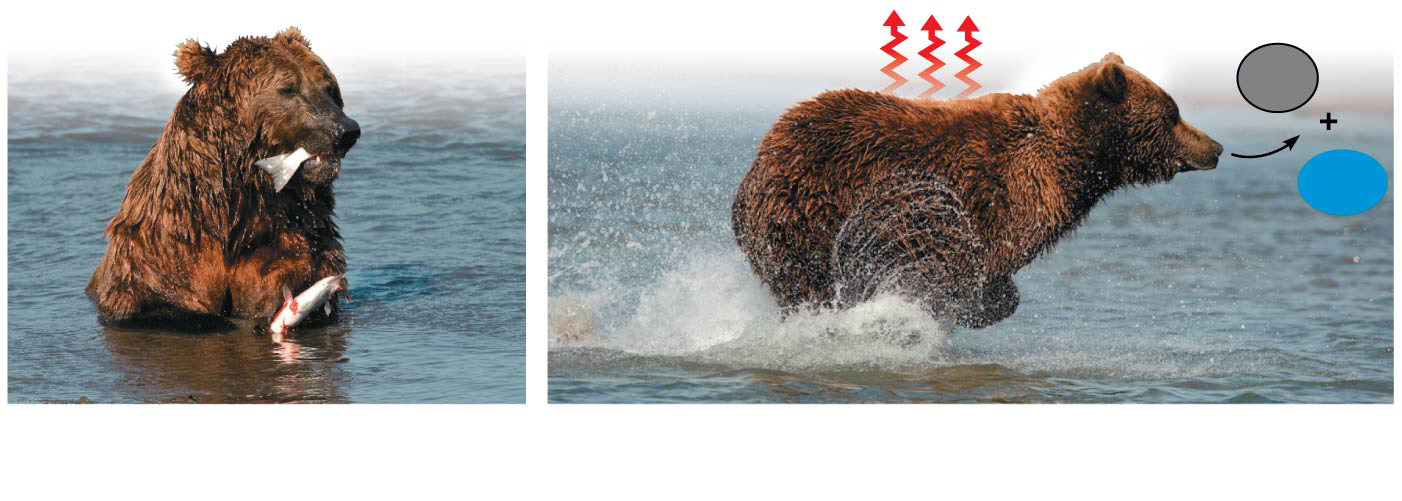 Heat
CO2
H2O
Chemical
energy
Second law of thermodynamics
(a)
(b)
First law of thermo-
dynamics
[Speaker Notes: Figure 8.3 The two laws of thermodynamics]
Concept 8.2: The free-energy change of a reaction tells us whether or not the reaction occurs spontaneously
A living system’s free energy (or available energy) is energy that can do work when temperature and pressure are uniform, as in a living cell
The change in free energy (∆G) during a process is related to the change in enthalpy, or change in total energy (∆H), change in entropy (∆S), and temperature in Kelvin units (T)
				 ∆G = ∆H - T∆S
Only processes with a negative ∆G are spontaneous (or exergonic)
Spontaneous processes can be harnessed to perform work
Figure 8.6
(a)
Exergonic reaction: energy released,
spontaneous
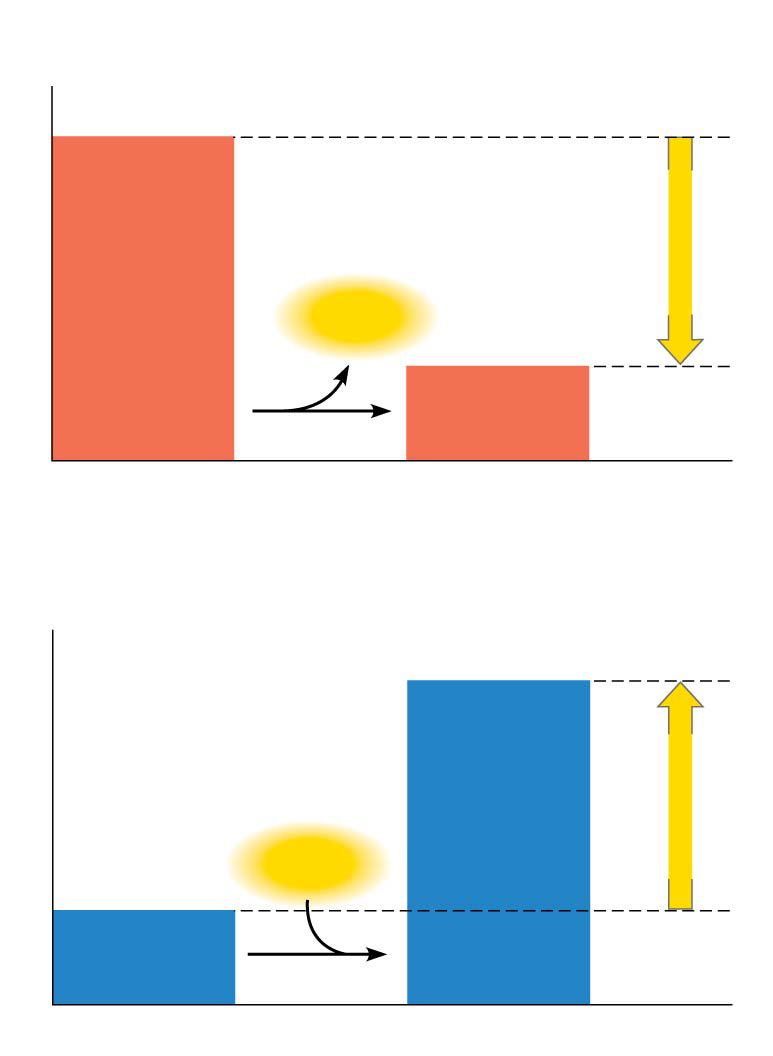 Reactants
Amount of
energy
released
(∆G < 0)
Free energy
Energy
Products
Progress of the reaction
(b)
Endergonic reaction: energy required,
nonspontaneous
Products
Amount of
energy
required
(∆G > 0)
Free energy
Energy
Reactants
Progress of the reaction
[Speaker Notes: Figure 8.6 Free energy changes (∆G) in exergonic and endergonic reactions]
Concept 8.3: ATP powers cellular work by coupling exergonic reactions to endergonic reactions
A cell does three main kinds of work
Chemical
Transport
Mechanical
To do work, cells manage energy resources by energy coupling, the use of an exergonic process to drive an endergonic one
Most energy coupling in cells is mediated by ATP
Figure 8.12
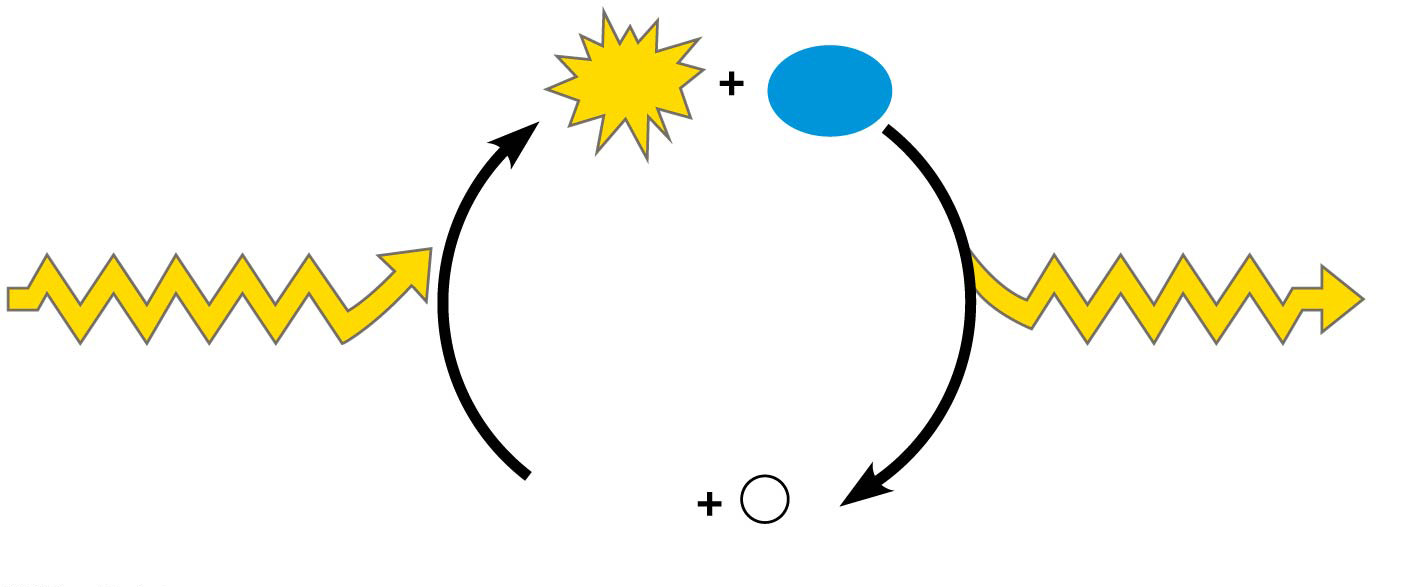 ATP
H2O
Energy for cellular
work (endergonic
energy-consuming
processes)
Energy from
catabolism
(exergonic, energy-
releasing processes)
ADP
P
i
[Speaker Notes: Figure 8.12 The ATP cycle]
Figure 8.9
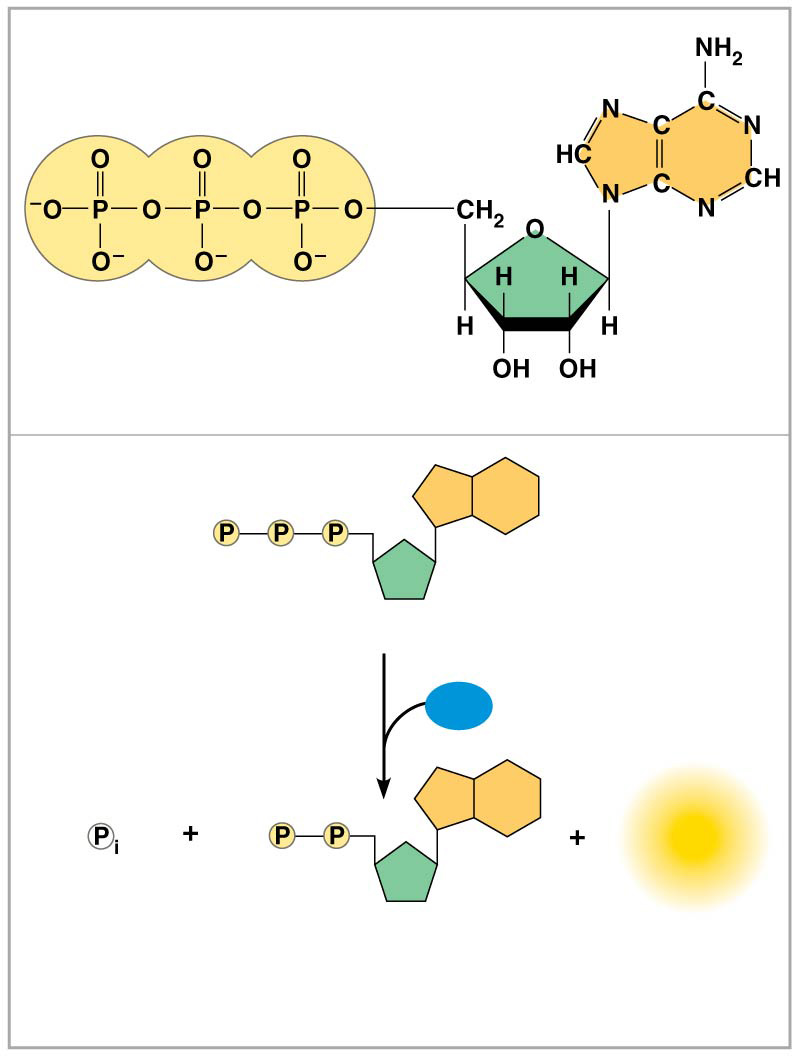 Adenine
Triphosphate group
(3 phosphate groups)
Ribose
(a) The structure of ATP
Adenosine triphosphate (ATP)
H2O
Energy
Inorganic
phosphate
Adenosine diphosphate
(ADP)
(b) The hydrolysis of ATP
[Speaker Notes: Figure 8.9 The structure and hydrolysis of adenosine triphosphate (ATP)]
How the Hydrolysis of ATP Performs Work
The three types of cellular work (mechanical, transport, and chemical) are powered by the hydrolysis of ATP
In the cell, the energy from the exergonic reaction of ATP hydrolysis can be used to drive an endergonic reaction
Overall, the coupled reactions are exergonic
ATP drives endergonic reactions by phosphorylation, transferring a phosphate group to some other molecule, such as a reactant
The recipient molecule is now called a phosphorylated intermediate
Figure 8.10
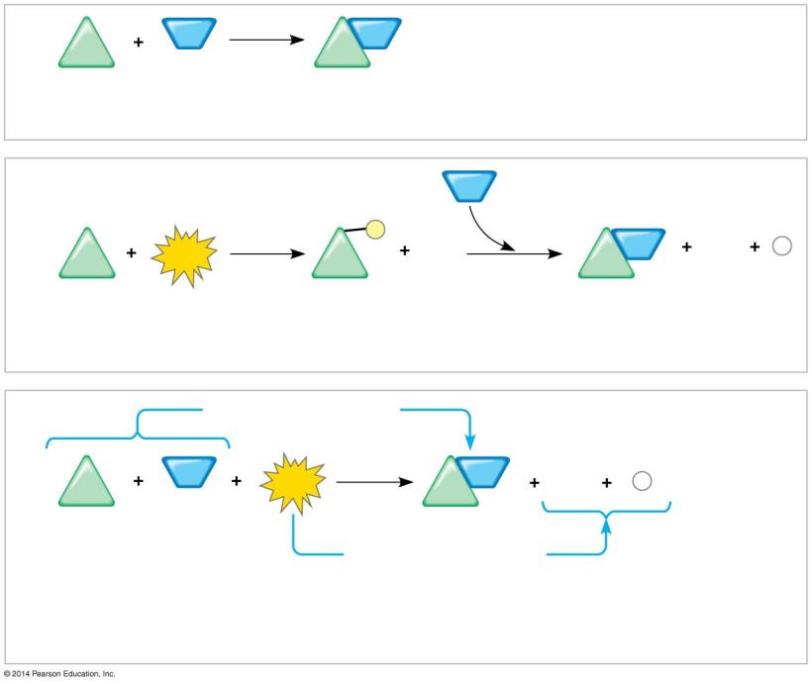 1
2
NH3
NH2
∆GGlu
= +3.4 kcal/mol
Glu
Glu
Glutamine
Ammonia
Glutamic acid
(a) Glutamic acid conversion to glutamine
NH3
P
NH2
ADP
P
i
ADP
ATP
Glu
Glu
Glu
Glutamic acid
Phosphorylated
intermediate
Glutamine
(b) Conversion reaction coupled with ATP hydrolysis
∆GGlu
= +3.4 kcal/mol
NH3
NH2
ADP
P
i
ATP
Glu
Glu
∆GGlu
= +3.4 kcal/mol
∆GATP
= −7.3 kcal/mol
+ ∆GATP
= −7.3 kcal/mol
Net ∆G
= −3.9 kcal/mol
(c) Free-energy change for coupled reaction
[Speaker Notes: Figure 8.10 How ATP drives chemical work: energy coupling using ATP hydrolysis]
Figure 8.11
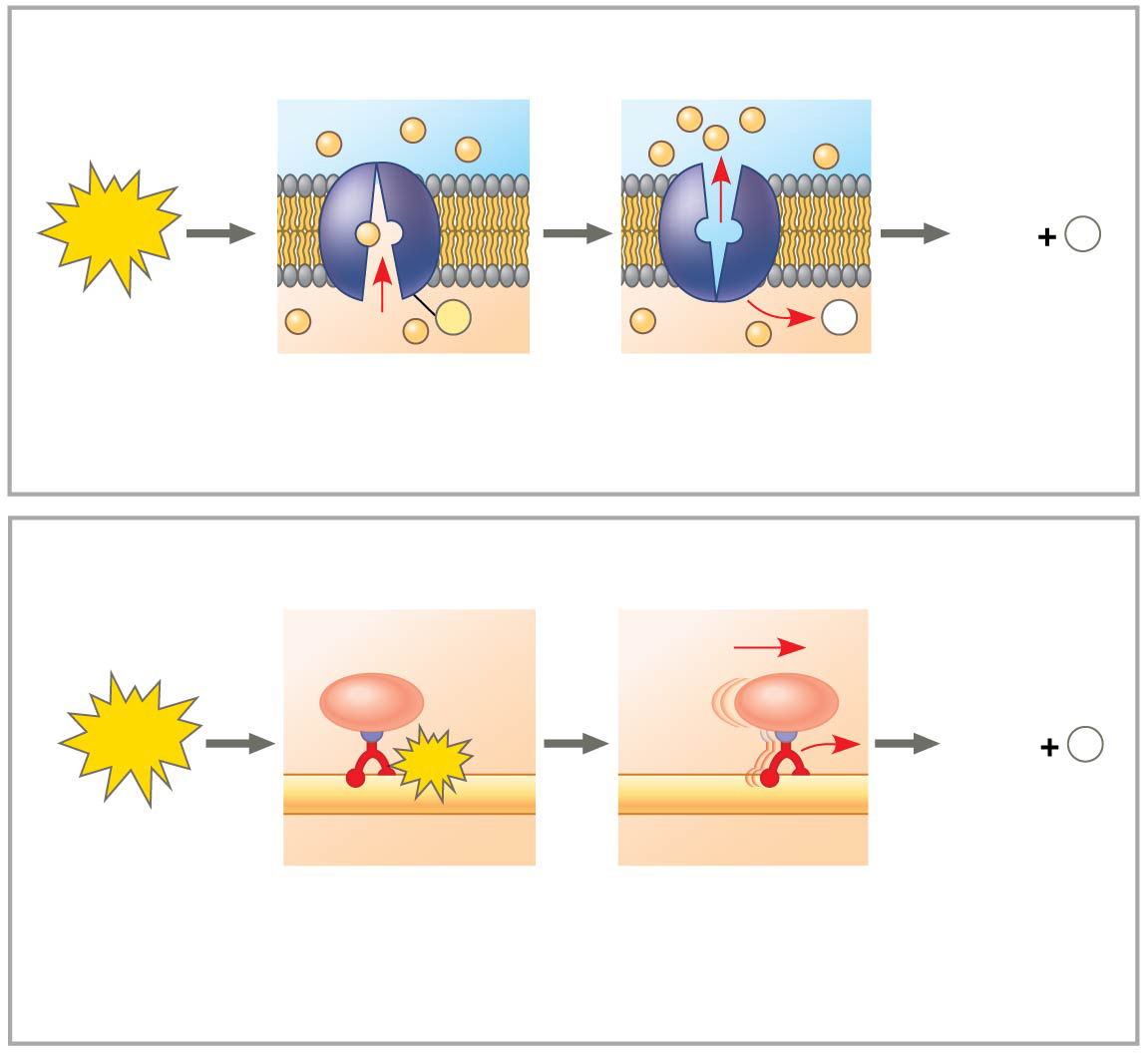 Solute
Transport protein
ATP
P
ADP
i
P
P
i
Solute transported
(a) Transport work: ATP phosphorylates transport proteins.
Vesicle
Cytoskeletal track
ATP
P
ADP
i
ATP
Motor protein
Protein and vesicle moved
(b)
Mechanical work: ATP binds noncovalently to motor
proteins and then is hydrolyzed.
[Speaker Notes: Figure 8.11 How ATP drives transport and mechanical work]
Figure 8.14
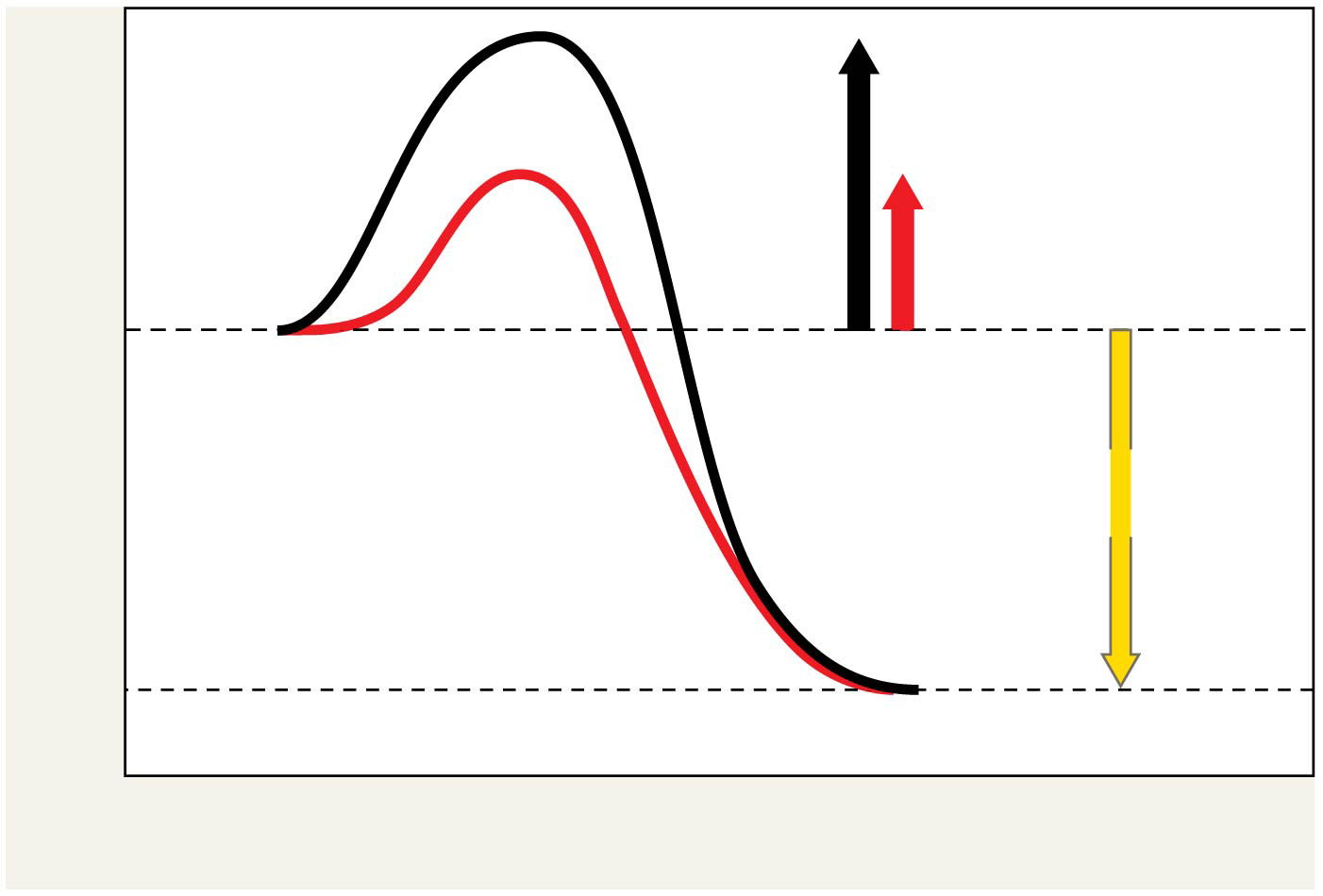 Course of
reaction
without
enzyme
EA
without
enzyme
EA with
enzyme
is lower
Reactants
Free energy
∆G is unaffected
by enzyme
Course of
reaction
with enzyme
Products
Progress of the reaction
[Speaker Notes: Figure 8.14 The effect of an enzyme on activation energy]